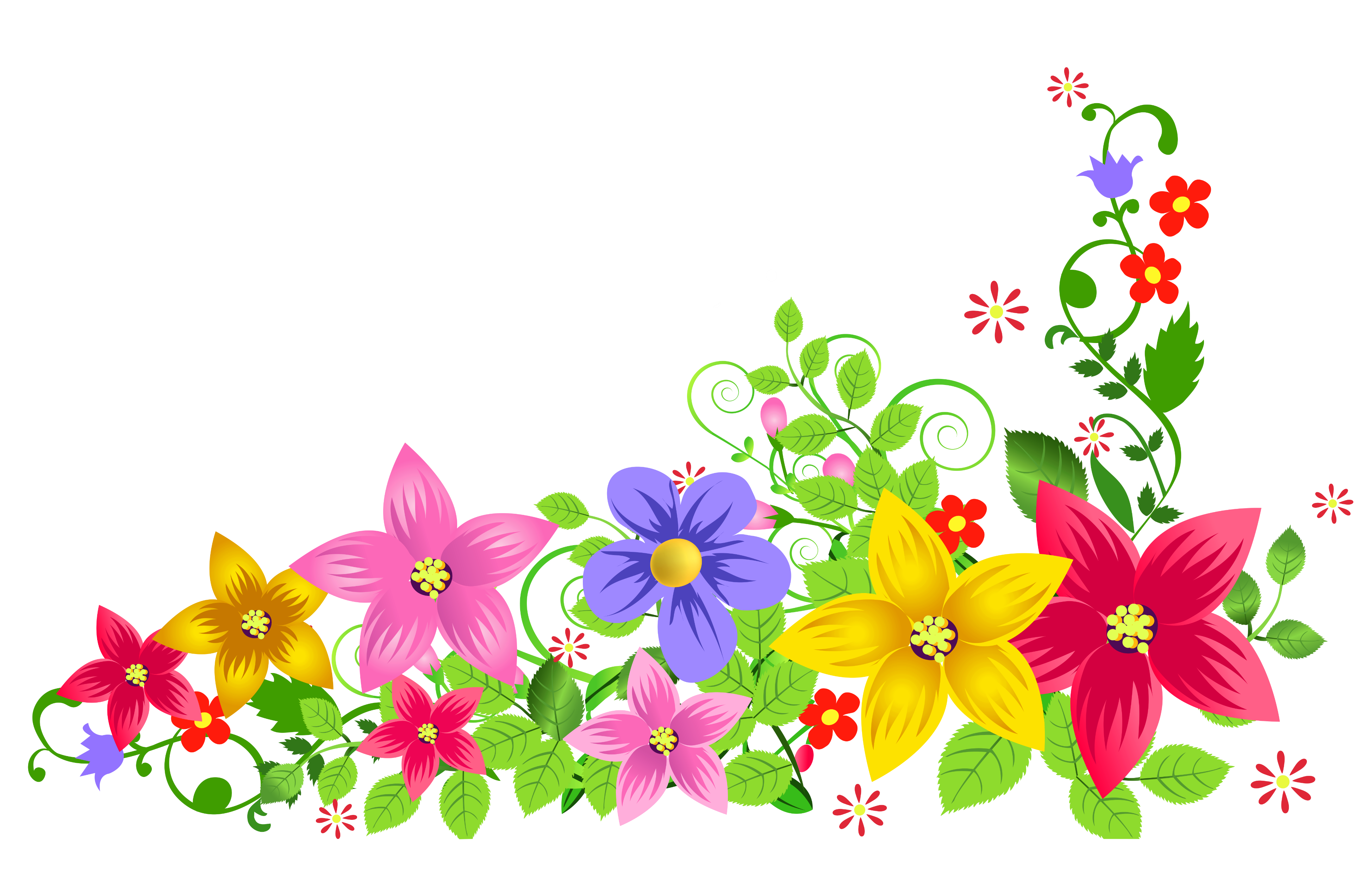 স্বাগতম
পরিচিতি
শ্রেণীঃ ৩য় 
বিষয়ঃ প্রাথমিক গণিত
পাঠঃ বিয়োগ করি
পাঠ্যাংশঃ অধ্যায় ৩ এর ৩.২
মোছা: সালমা বেগম
সহকারী শিক্ষক
তারুয়া শালুক পাড়া সরকারি প্রাথমিক বিদ্যালয়
আশুগঞ্জ, ব্রাহ্মণবাড়িয়া।
শিখনফল
1 হাতে না রেখে তিন বা চার অংক বিশিষ্ট সংখ্যা থেকে অনুর্দ্ধ তিন বা চার অংক বিশিষ্ট ছোট সংখ্যা বিয়োগ করতে পারবে।
বিয়োগ করি
১৫০ – ১০০ =
২৩৫ – ১৪৫ =
১০০
১০০
৫০০
১০০
=
১০০
১০০
১০০
১০০
৭০০
২০০
৫০০
এখন তোমরা নিজে নিজে চেষ্টা করঃ
-
৫৭৩
৩২১
=
২৫২
৫৯৭
৩৯৭
-
২০০
দলীয় কাজঃ
৭   ৫  ৮
৯   ৬  ৭
২  ৩ ৭
৪  ১  ৩
৫  ২  ১
৫  ৫  ৪
মূল্যায়ণ
বিয়োগ সমস্যার সমাধান করতে দিয়ে ধারাবাহিকভাবে মূল্যায়ণ করব।
৪০০০ – ৩০০০ = 
২২০০ – ১৬০০ =
২৩৬
১৫০
–
সবাইকে ধন্যবাদ
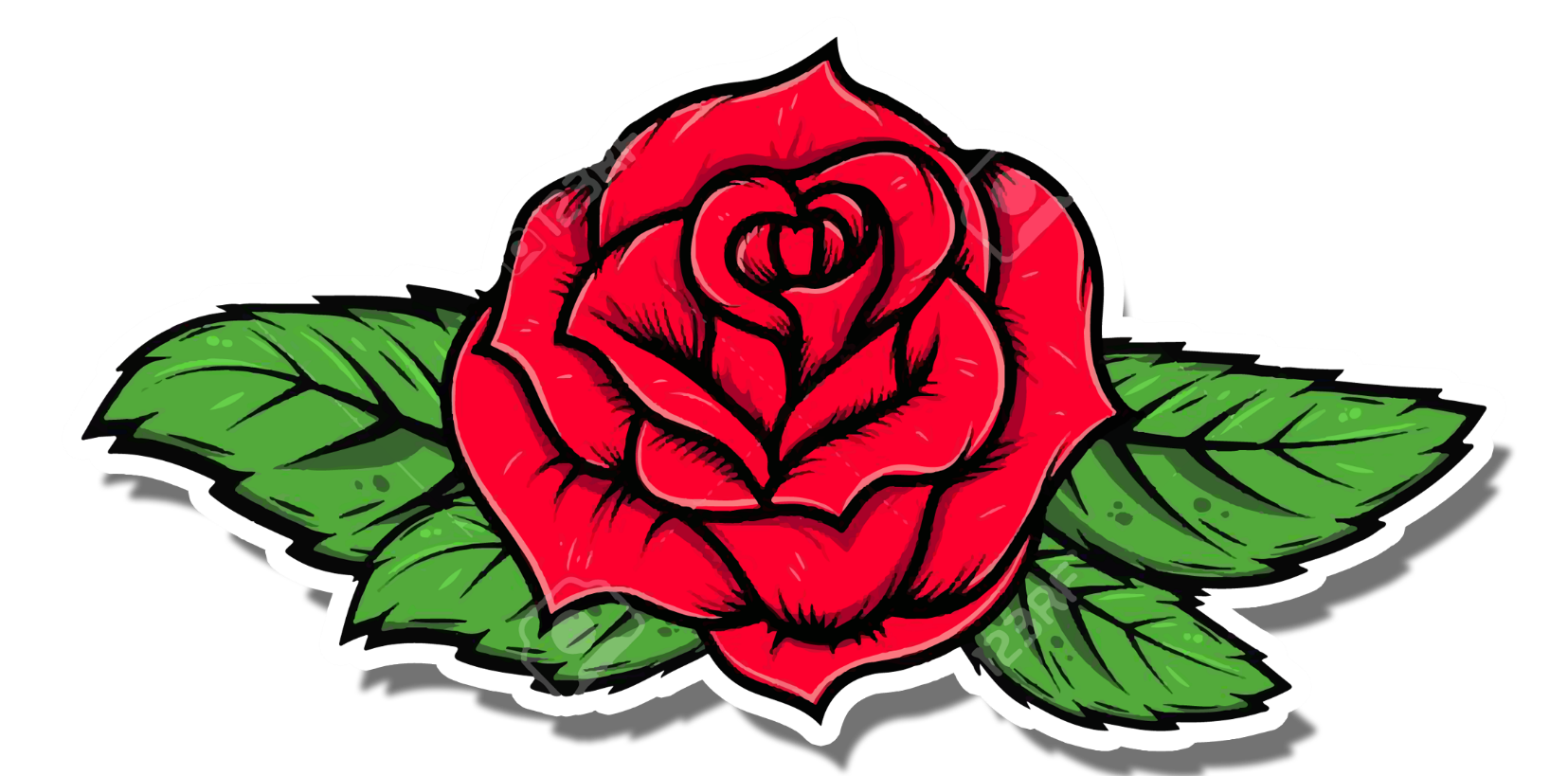